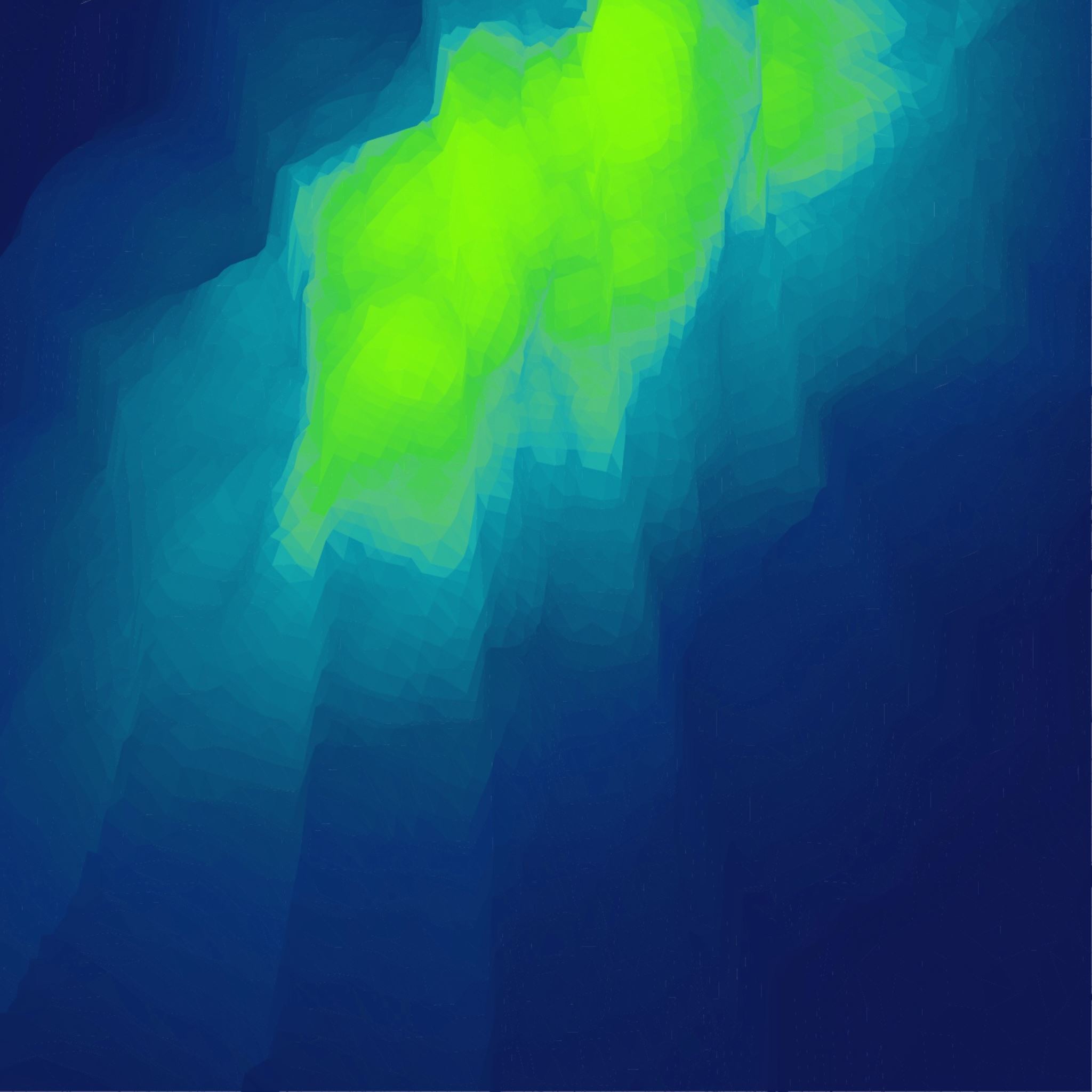 Boj zblízka
sebeobranné techniky (proti noži)
Boj zblízka
Cíl: zopakovat techniky sebeobrany proti zbraním (obrana proti napadení nožem)
Průběh: průpravné cvičení, obrana proti bodnutí nožem 
- obrana proti bodnutí z vnitřku
- obrana proti přímému bodnutí
Sebeobranné techniky (proti noži)
Účelem výcviku technik v BZ je nácvik a zdokonalení: reakce na protivníkův podnět; přechodu do vlastního útoku; kombinace základních technik boje zblízka.
 Zásady provádění sebeobranných technik: provedení musí být nenáročné, jednoduše proveditelné; proveditelné i v ústroji, výstroji   a výzbroji; lépe 10 osvojených techniky na 100% než 100 techniky na 10%.
Seznam literatury
VÁGNER, Michal. K teorii boje zblízka. Praha: Karolinum, 2008. ISBN 978-80-2461-476-2.
 VÁGNER, Michal. 1. stupeň boje zblízka. Praha: 2008.